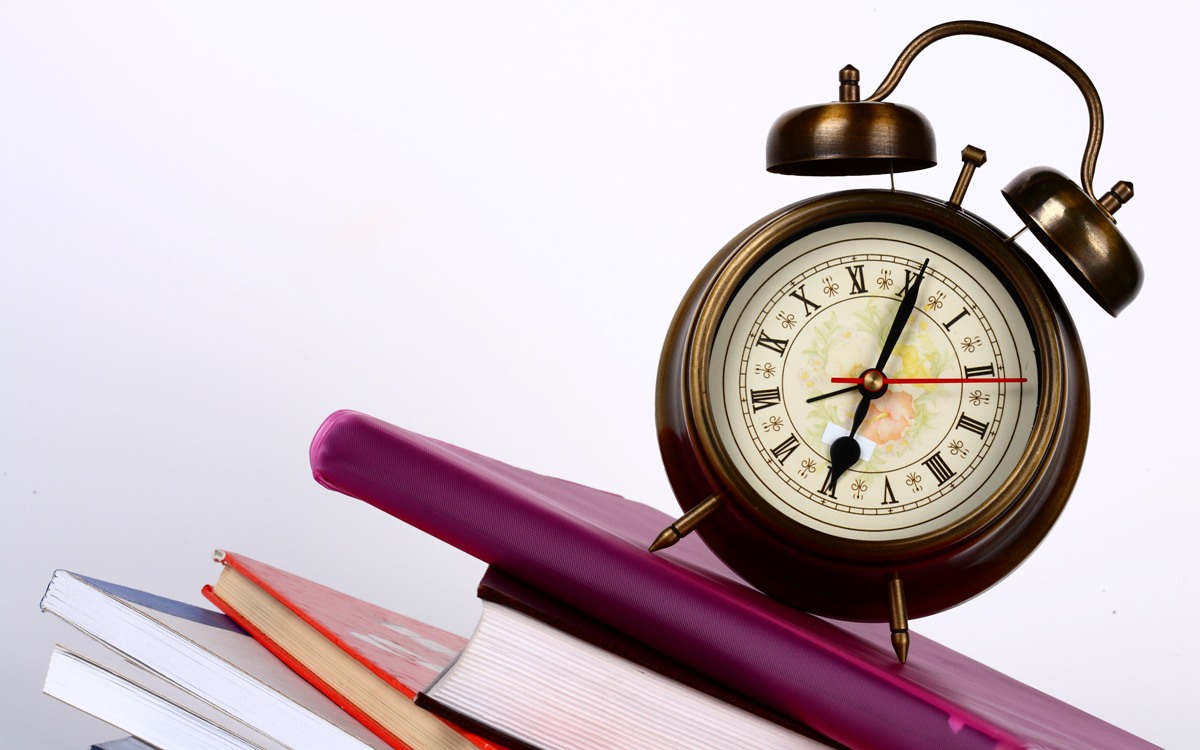 Посмотрим   на часы…
Подготовка к ГИА
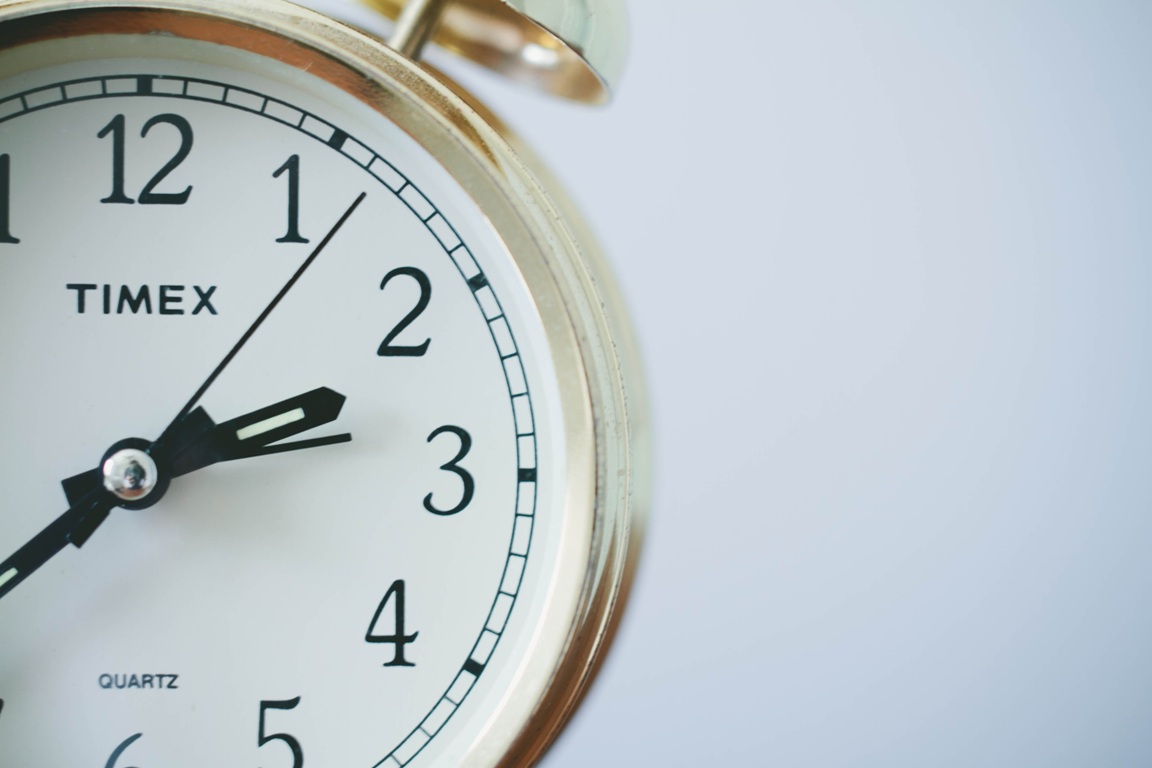 На ОГЭ и ЕГЭ вы можете встретить задачу про часы. 
Часы – удивительное изобретение человечества.
Часы с циферблатом и стрелками появились не очень давно, несколько столетий назад, а измерять время люди научились в самой глубокой древности. Как же они это делали?
Солнечные часы
Самые первые часы на земле – солнечные. Они были гениально простыми: воткнутый в землю шест. Вокруг него нарисована шкала времени. Тень от шеста, передвигаясь по ней, показывала, который сейчас час.
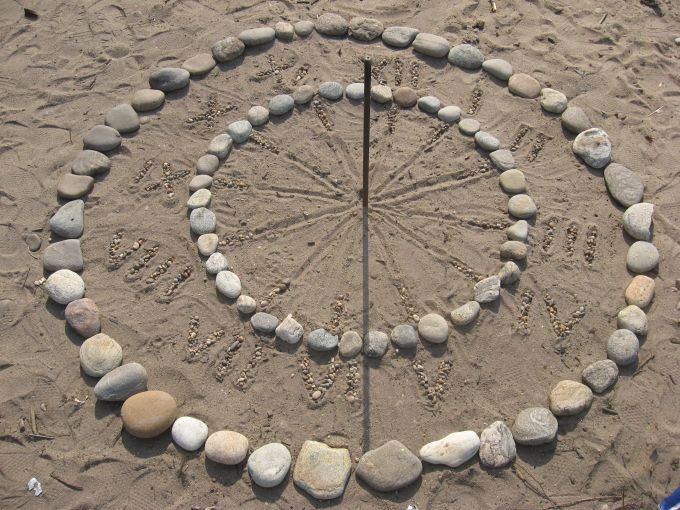 Древние греки начали использовать солнечные часы еще в 1459 году до нашей эры.
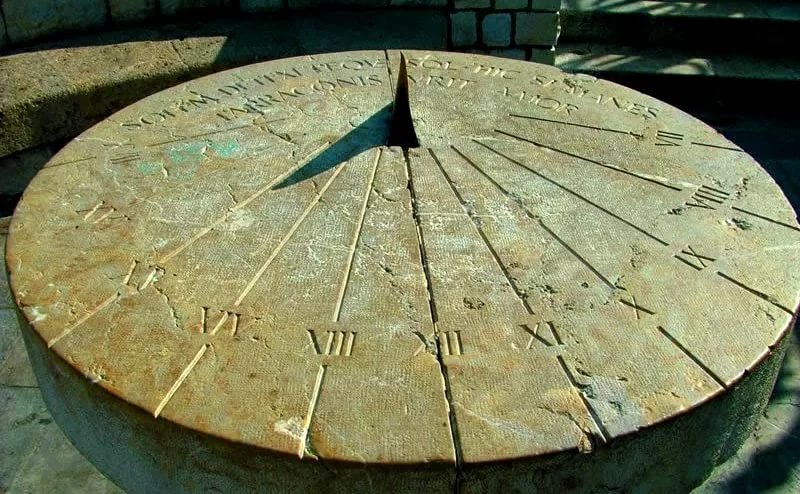 Солнечные часы имели один существенный недостаток: они могли «ходить» только солнечным днём. В другие периоды, когда солнца не было, время измеряли водяными, песочными и даже огненными часами.
Песочные часы
Песочные часы вам, наверно, знакомы: это два сосуда с песком, соединённые очень узкой щелью. Песок медленно и равномерно пересыпается из одного сосуда в другой.
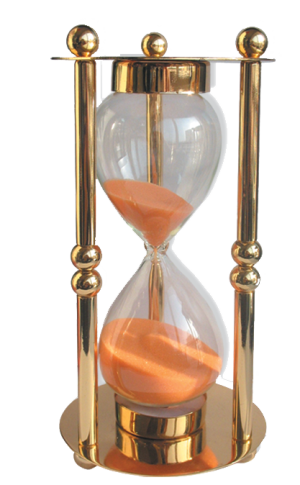 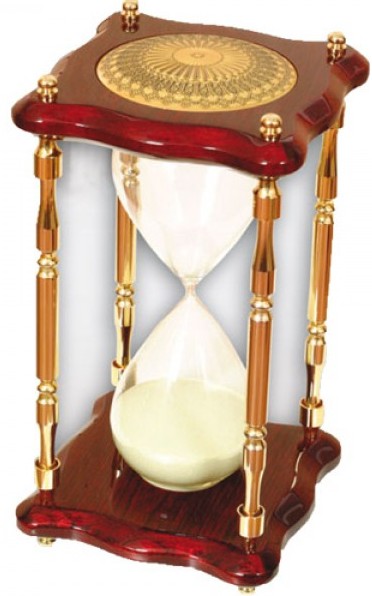 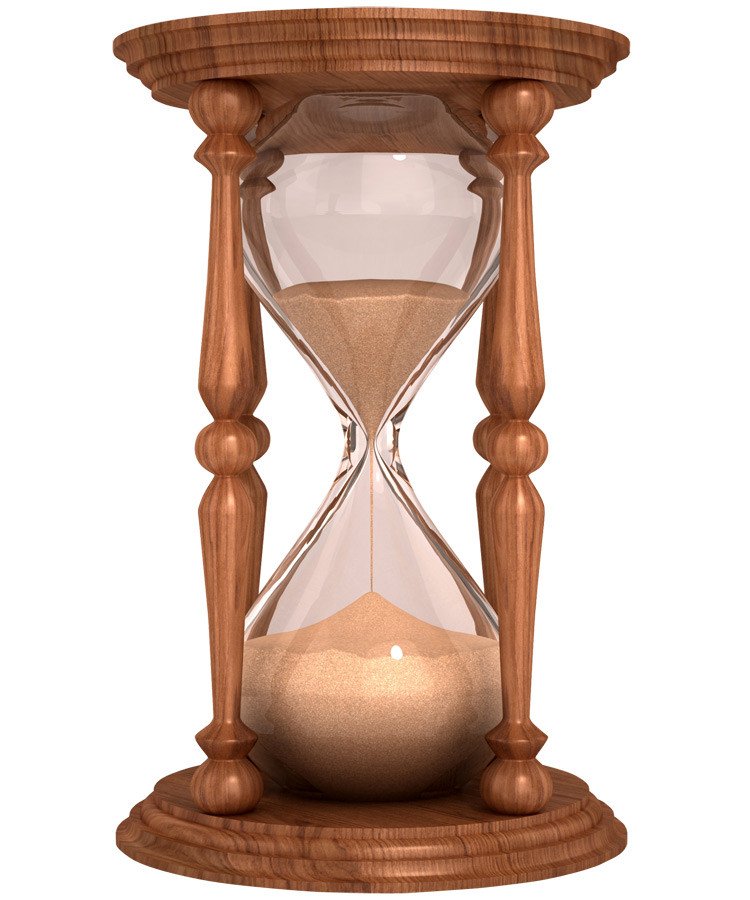 Водяные часы
Примерно так же устроены водяные часы – клепсиды. На сосудах делали метки, которые указывали время.
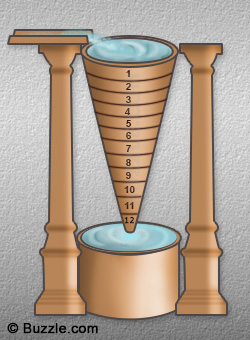 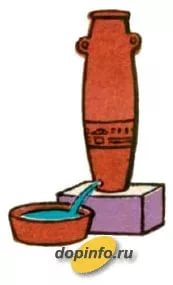 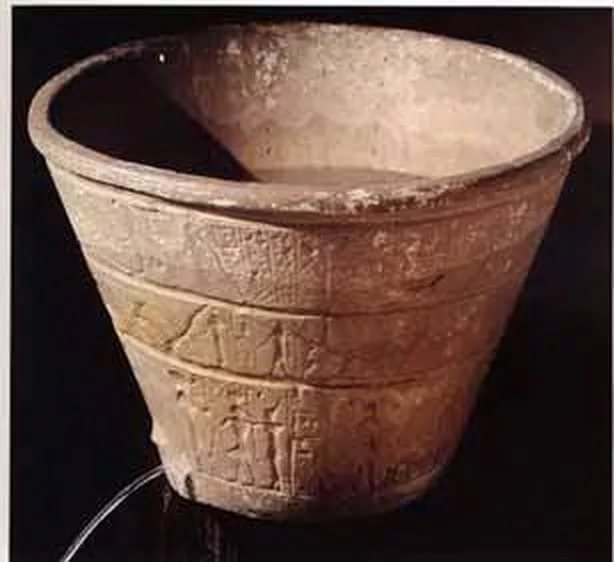 Мы довольно часто говорим «время истекло». Это выражение возникло при использовании водяных часов.
Огненные часы
А что такое огненные часы? Это длинные свечи с делениями. Их делали из специальных смесей, которые очень долго и равномерно сгорали. 
Иногда к свече в определённых местах прикрепляли металлические шарики. Когда свеча догорала до такого места, шарик падал на дно сосуда, и раздавался звон. Вот такие были древние часы с боем!
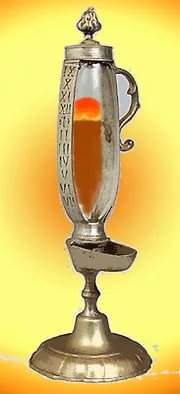 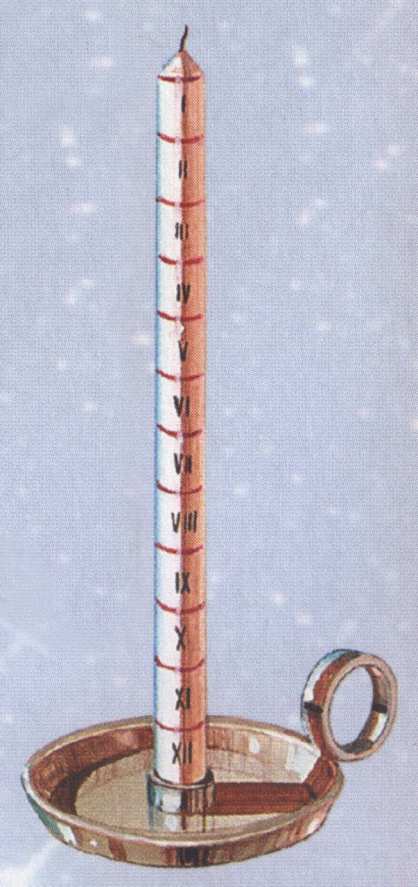 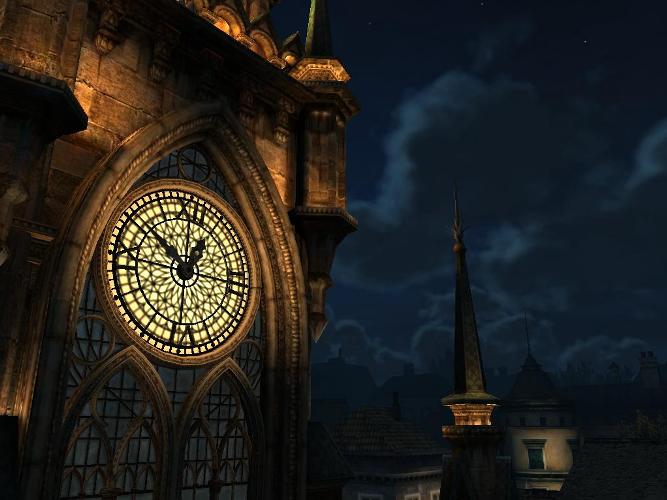 Решение:
1) 4ч 45 мин – 3ч = 1ч 45 мин
2) 3ч – 1ч 45 мин = 
= 2ч 60мин – 1ч 45 мин = 
= 1ч 15 мин
В 3 часа ночи в замке появилось приведение. Часы на башне замка, которые до этого показывали правильное время, пошли с обычной скоростью, но в обратном направлении. Приведение исчезло с рассветом в 4 часа 45 минут. Какое время в этот момент показывали часы?
Ответ: 1ч 15 мин
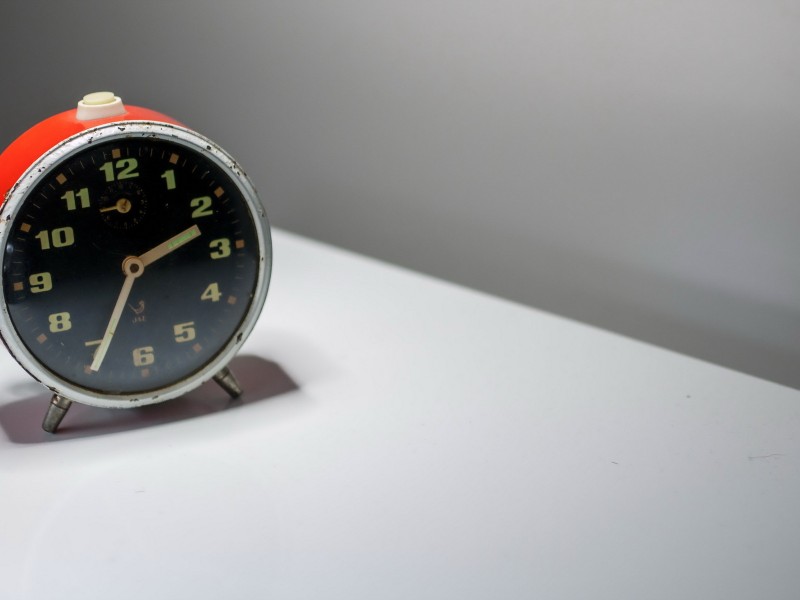 Часы на ГИА
В базу данных ОГЭ и ЕГЭ по математике включены задачи про часы с циферблатом и стрелками.
Задача 1
Задание 4
ОГЭ
Какой угол (в градусах) образуют 
минутная и часовая стрелки часов в 5 ч?
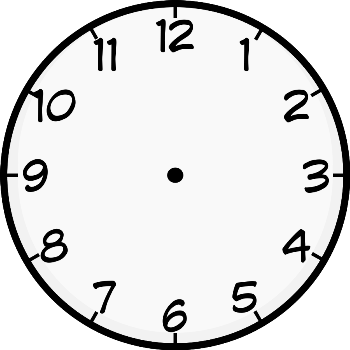 1) 360° : 12 = 30° - угол между двумя числами на циферблате, выражающими часы.
?
2) 30° · 5 = 150°- искомый угол.
Ответ: 150
Задача 2
Задание 4
ОГЭ
Какой угол образуют минутная и часовая стрелки когда часы показывают ровно часов в 8 ч?
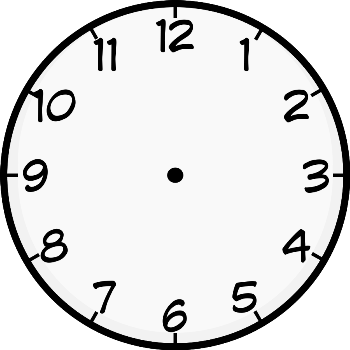 ?
Ответ: 120
Задача 3
Задание 4
ОГЭ
Какой угол (в градусах) описывает 
минутная стрелка за 10 мин?
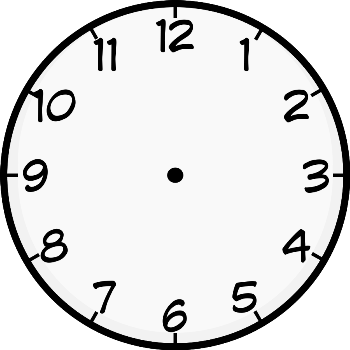 1) 360° : 12 = 30° - угол между двумя числами на циферблате, выражающими часы.
?
2) 30° · 2 = 60°- искомый угол.
Ответ: 60
Задача 4
Задание 4
ОГЭ
Какой угол (в градусах) описывает 
часовая стрелка за 20 мин?
Решение:  1 способ
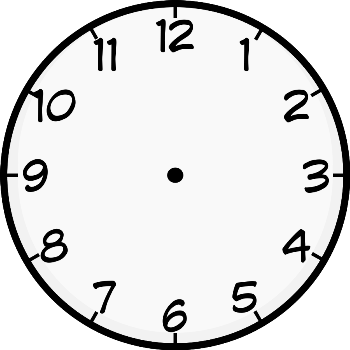 1) За 1 час часовая стрелка описывает угол в 30° (угол между двумя числами на циферблате, выражающими часы).
поэтому за 20 минут часовая стрелка пройдёт в три раза меньший угол:
30° : 3 = 10°.
Ответ: 10
Задача 4
Задание 4
ОГЭ
Какой угол (в градусах) описывает 
часовая стрелка за 20 мин?
Решение:  2 способ
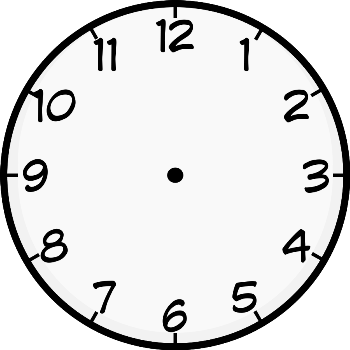 За 20 мин минутная стрелка описывает угол в 30°· 4 = 120°
Минутная     Часовая
     360°      -       30°
     120°      -        ?
Ответ: 10
Задача 5
Задание 4
ОГЭ
На какой угол (в градусах) поворачивается минутная стрелка, пока часовая поворачивается на 3°?
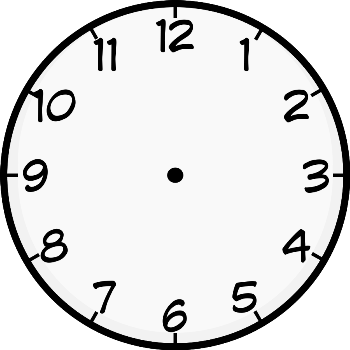 Минутная     Часовая
360°      -       30°
?          -        3°
Ответ: 36
Задача 6
Задание 19 ОГЭ
Задание 4 ЕГЭ 
(профиль)
Механические часы с двенадцатичасовым циферблатом в какой-то момент сломались и перестали ходить. Найдите вероятность того, что часовая стрелка застыла, достигнув отметки 5, но не дойдя до отметки 8 часов.
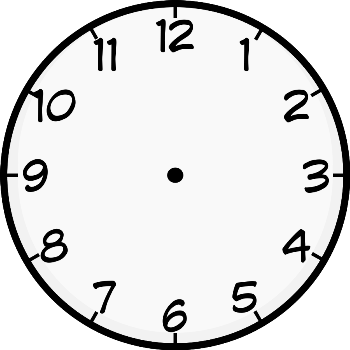 На циферблате между 5 и 8 часами три часовых промежутка. Всего на циферблате 12 часовых промежутков. Поэтому искомая вероятность равна:
Ответ: 0,25
Задача 7
Задание 11
ЕГЭ (профиль)
Часы со стрелками показывают 8 часов 00 минут. Через сколько минут минутная стрелка в четвёртый раз поравняется с часовой?
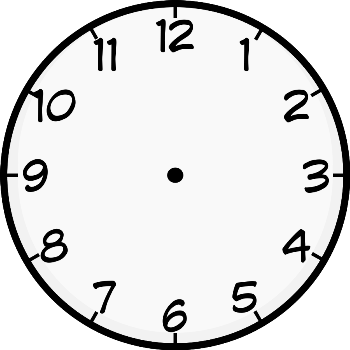 Задача 7
Задание 11
ЕГЭ
Часы со стрелками показывают 8 часов 00 минут. Через сколько минут минутная стрелка в четвёртый раз поравняется с часовой?
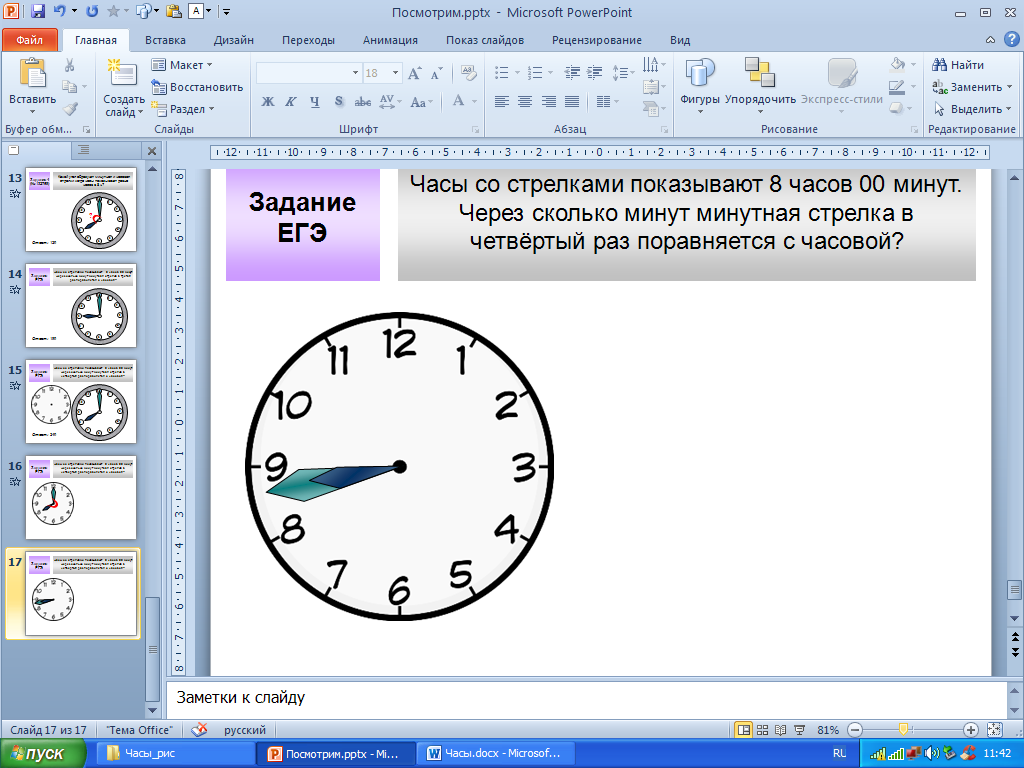 Следующий раз стрелки встретятся только на новом обороте минутной стрелки, то есть когда минутная пройдёт на 360° больше.
Пусть второй раз они встретятся через  у  часов, поэтому:
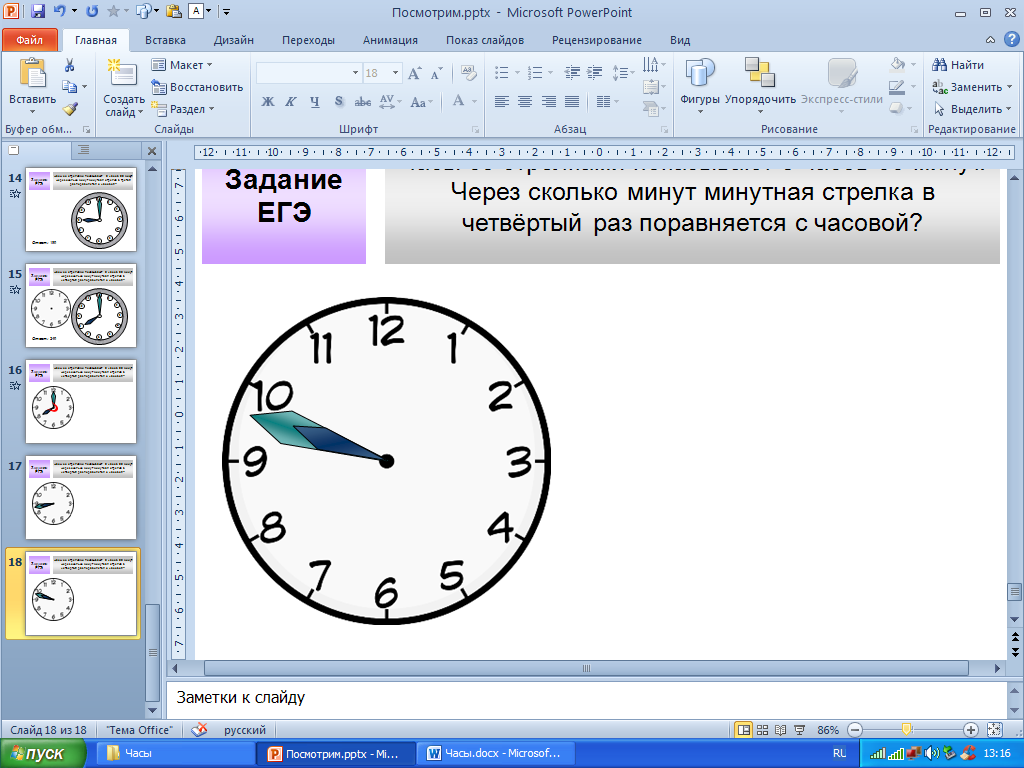 Задача 7
Задание 11
ЕГЭ
Часы со стрелками показывают 8 часов 00 минут. Через сколько минут минутная стрелка в четвёртый раз поравняется с часовой?
Через какой промежуток времени стрелки встретятся третий и четвёртый раз?
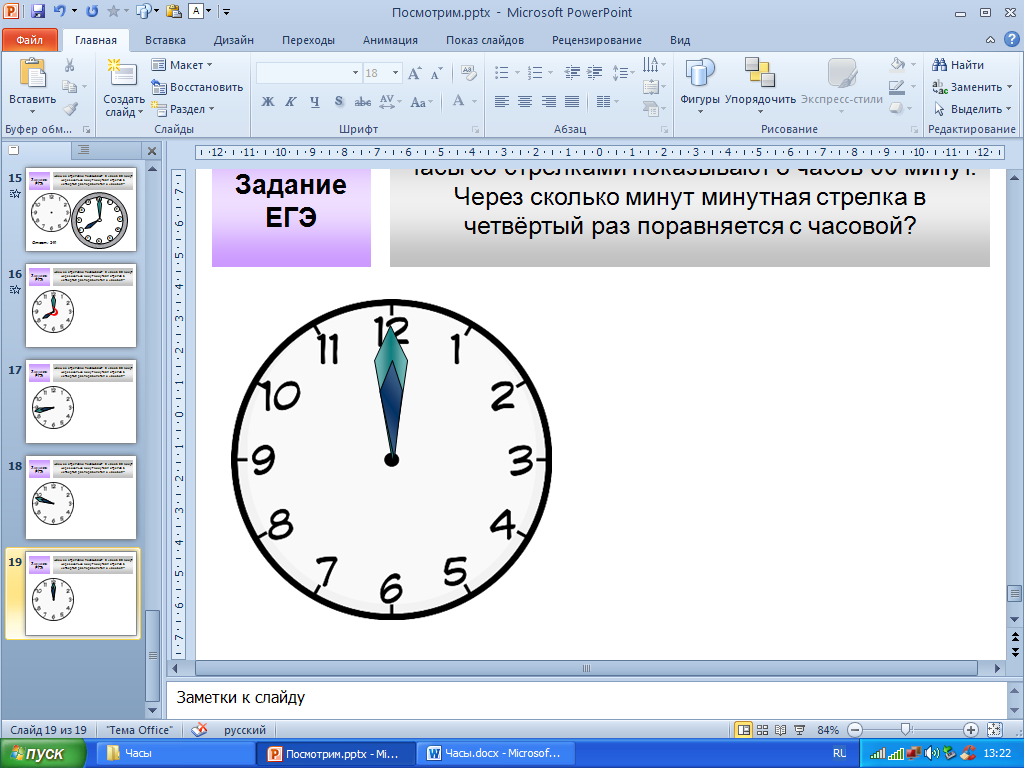 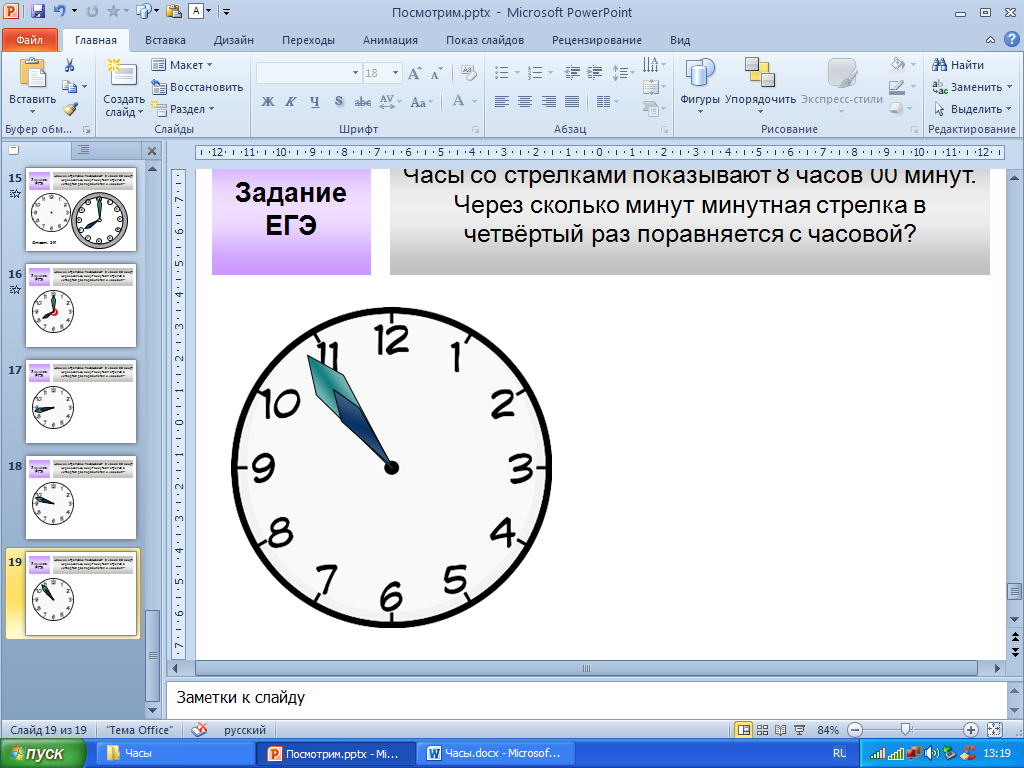 Задача 7
Задание 11
ЕГЭ
Часы со стрелками показывают 8 часов 00 минут. Через сколько минут минутная стрелка в четвёртый раз поравняется с часовой?
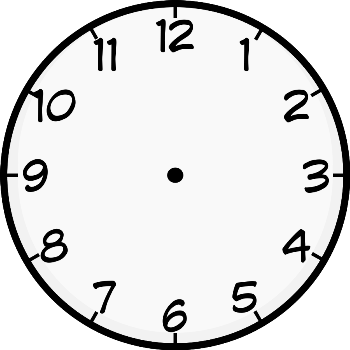 Задача 8
Задание 11
ЕГЭ
Часы со стрелками показывают  9 часов 00 минут. Через сколько минут минутная стрелка в третий раз поравняется с часовой?
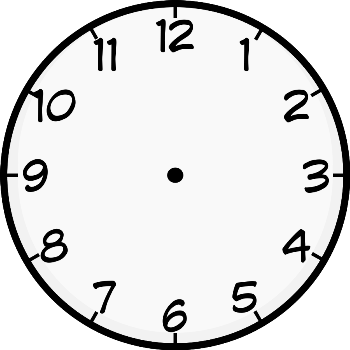 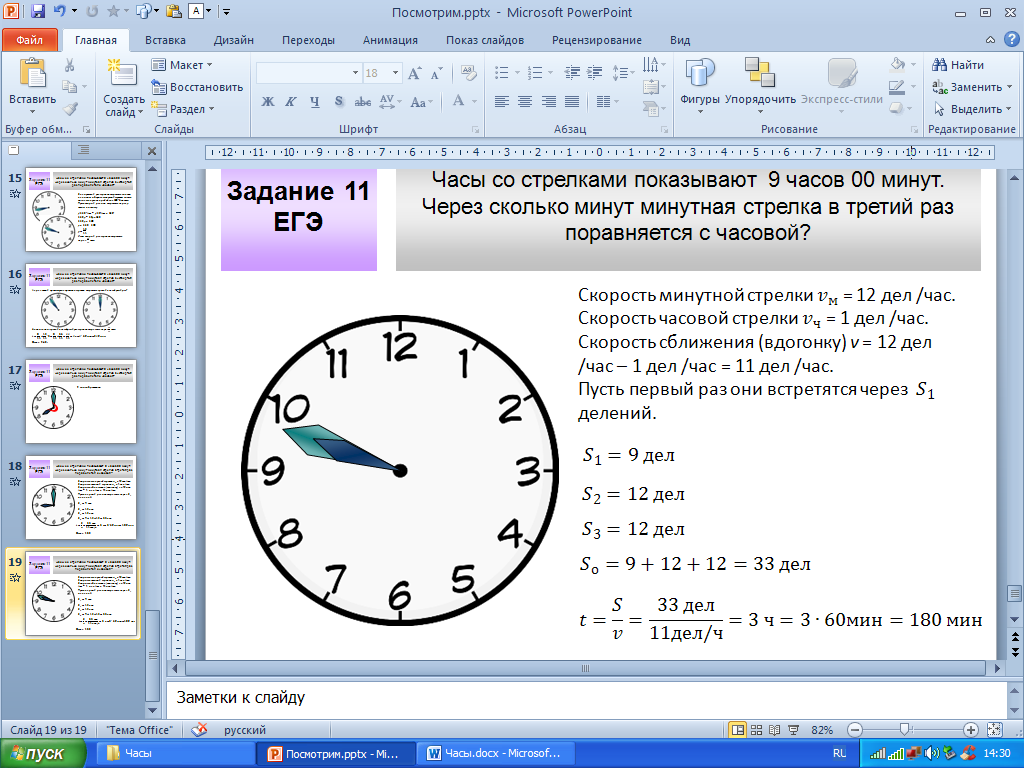 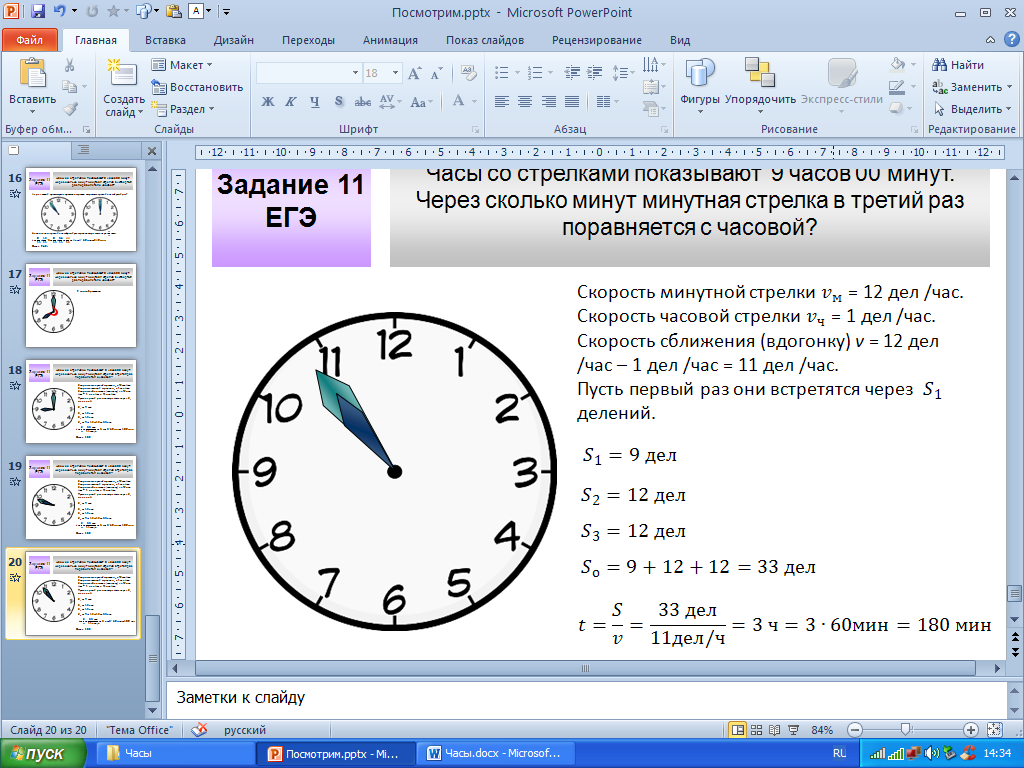 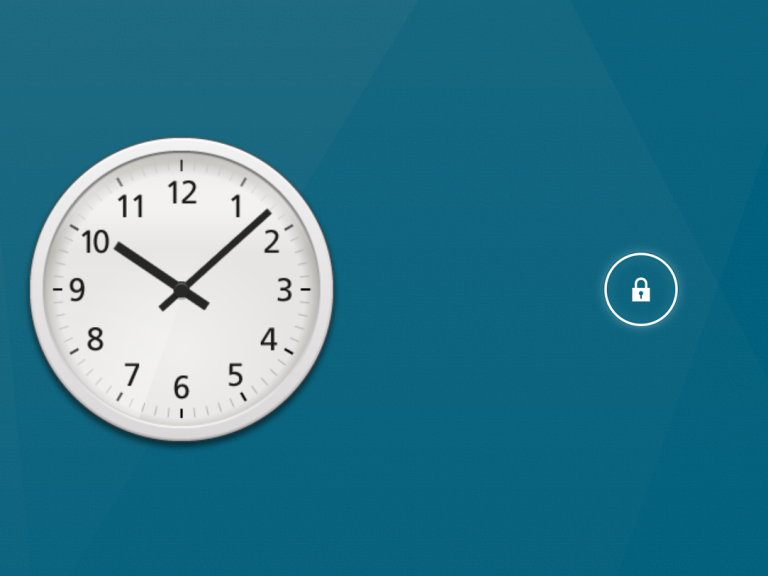 Желаем удачи 
на экзаменах 
при решении задач про часы!
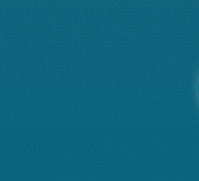